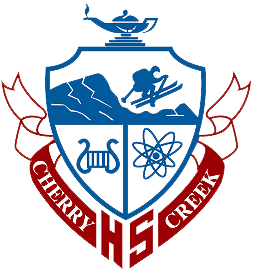 Tutoring Resources at CCHS
PS: They’re all free!
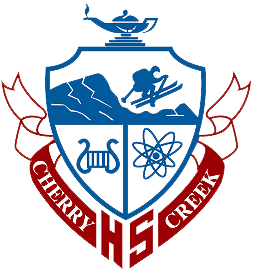 General Information
All Teachers or Case Managers are available during Access on Wednesdays beginning at 10:21-10:48 a.m.
Be sure to check with teacher  or case manager ahead of time 
Be sure to verify teacher availability and teacher’s access location
All full-time teachers have office hours. Check with them for availability (before school, office hours during school, and/or after school)
Counseling Office compiles a list of outside tutoring services for hire. Please note: CCHS does not endorse any specific tutor, nor do they have a recommendation process.
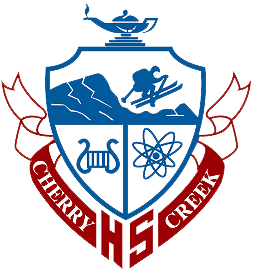 English Department
Location: Post-Graduate Center
Writers’ Studio -- Monday-Friday
Periods 4, 5, and 6
Help for English classes and writing contests
Drop in at any time SEMESTER 1 -- No appointment necessary
(Semester 2 schedule will be posted January 2025)
College Essay Help
Period 5 – Monday, Tuesday, Thursday, and Friday
Period 8 – Monday, Wednesday, and Thursday
1st semester for help with college essays 
2nd semester for help with scholarship essays
Drop in at any time all year -- No appointment necessary
English Language Support Department
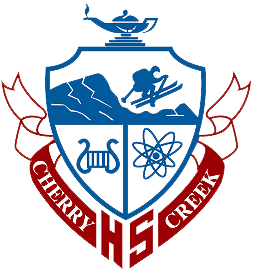 Location: E 99
REFERS STUDENTS to English Department tutoring

SEE ENGLISH DEPARTMENT TUTORING INFO
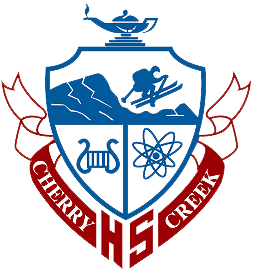 Math Department

Location: W 437
All Levels

Available Periods 4, 5, and 6 on Tuesday, Wednesday, and Thursday 

Drop in Tutoring -- no appointment necessary
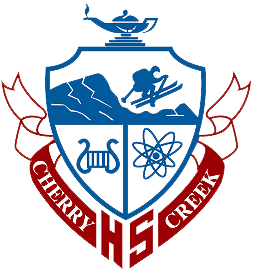 Social Studies Department
Location: Varies by subject -- see below
AP Microeconomics/AP Macroeconomics AND Street Laws
Tues/Thurs 
Per 5 
E315
AP World History
Tuesday/Wednesday
Per 6th
E320
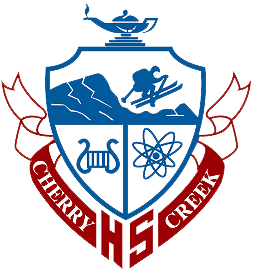 Science Department
Location: Varies by subject -- Check West Resource Center
Tutoring by subject will soon be available -- check in West Resource Center for updated information
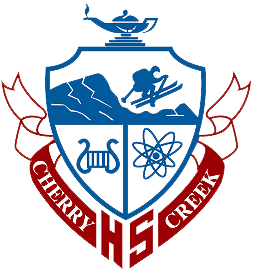 World Language Department
Location: World Language Resource Center
TUTORING RESOURCES IN THE WORLD LANGUAGE DEPARTMENT, CLICK THE FOLLOWING LINK – 
FOR SEMESTER 1:  https://docs.google.com/document/d/1jtFV2UENFXRCA2nwEYNs0mARHQVv5D7Y_pFM1YHonwo/edit?usp=sharing
FOR SEMESTER 1: https://docs.google.com/document/d/1ercRXfnzjIJQACBj0ts_l0KD_yTcW-FkXXScPdWBSgo/edit
National Honor Society
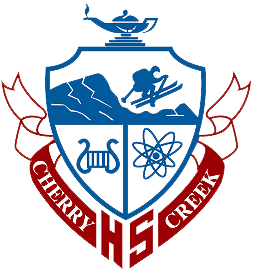 Location: Dr. Smith Library or Virtual
In-person 3:30-4:30
English, Social Studies, Math, and Science
Monday-Thursday
Drop-in -- no appointment necessary
Online tutoring 6:00-7:00 p.m. 
Tutoring is available VIRTUALLY in English, Social Studies, Math, and Science.
Sunday-Thursday 
Drop-in -- no appointment necessary
You can find links to access the online tutoring on your Advisory Schoology page
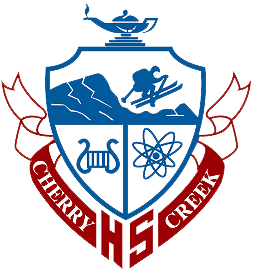 Spanish Honor Society
Location: Dr. Smith Library or World Language Resource Center
REFER TO WORLD LANGUAGE DEPARTMENT INFORMATION
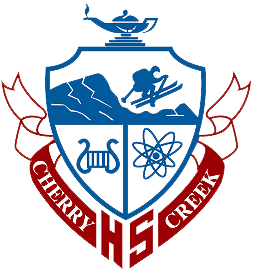 Peer Ambassadors
Location: Counseling Office
Available all day long all year long

Referral by counselor or drop-in (no-appointment necessary)